This is my project about
CANADA
I have never been to Canada, but we have learned many things
[Speaker Notes: © Copyright PresentationGo.com – The free PowerPoint template library]
This is the flag of CANADA
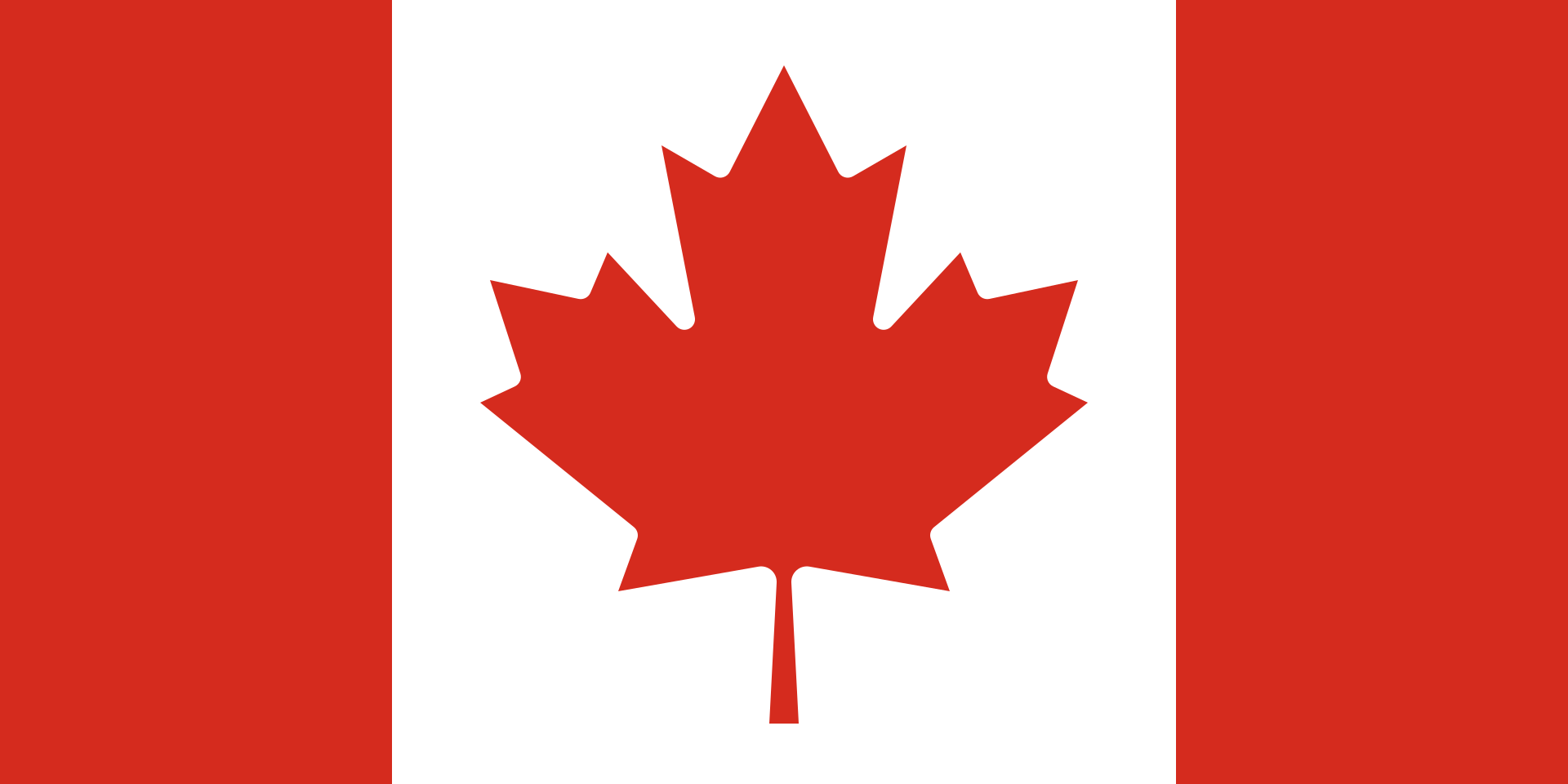 2
[Speaker Notes: © Copyright PresentationGo.com – The free PowerPoint template library]
This is the map of CANADA
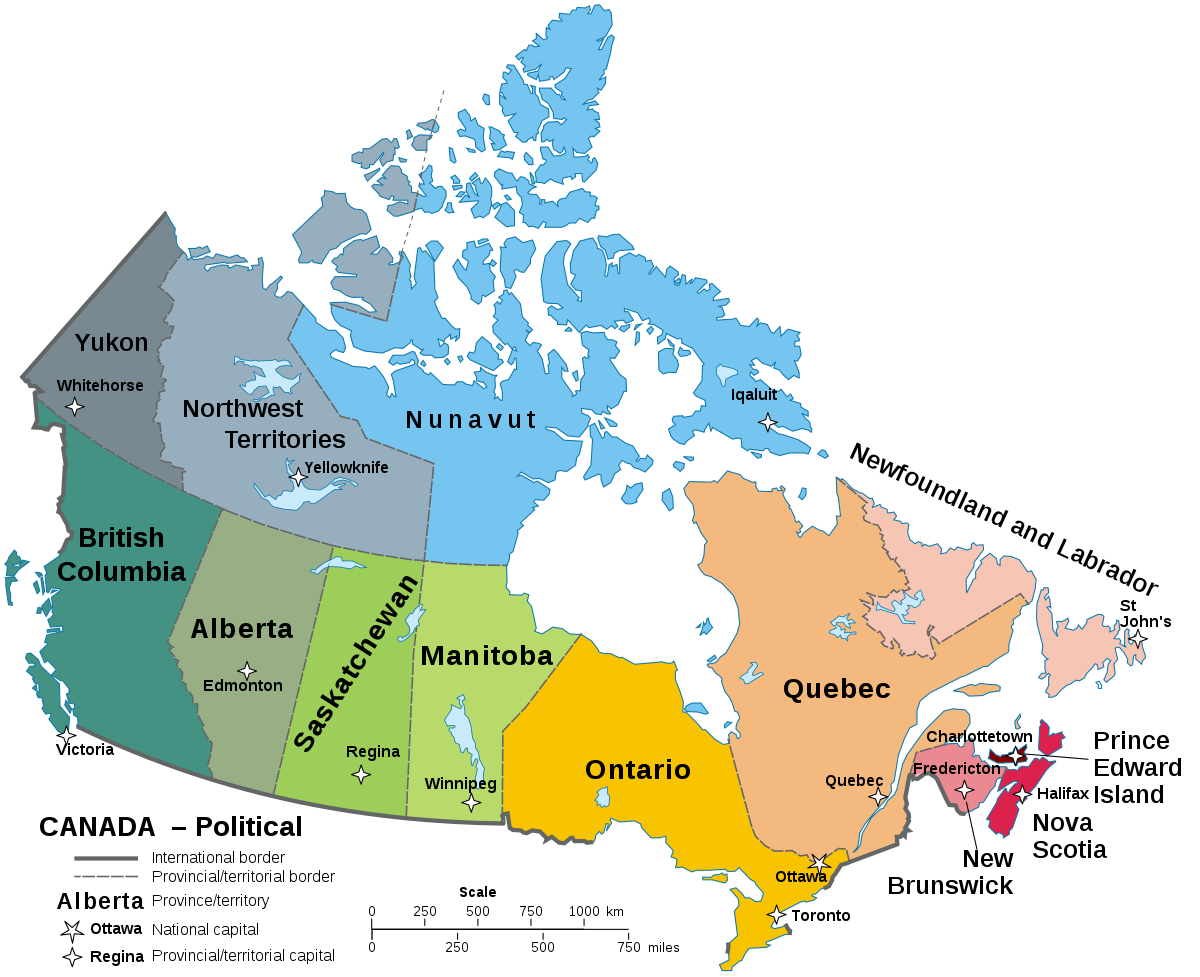 Your Footer Here
3
When you go to CANADA, you can visit
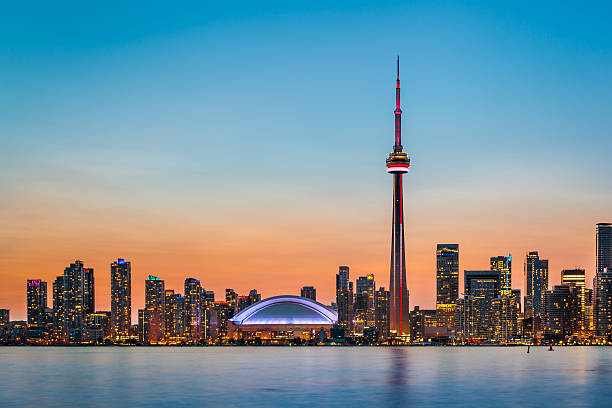 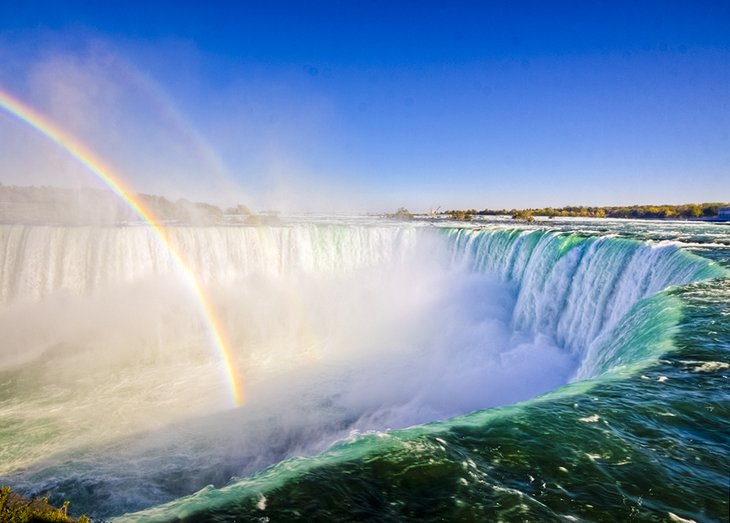 Toronto skyline with the CN Tower
Niagara Falls is located just over an hour's drive from Toronto
4
When you go to CANADA, you can eat
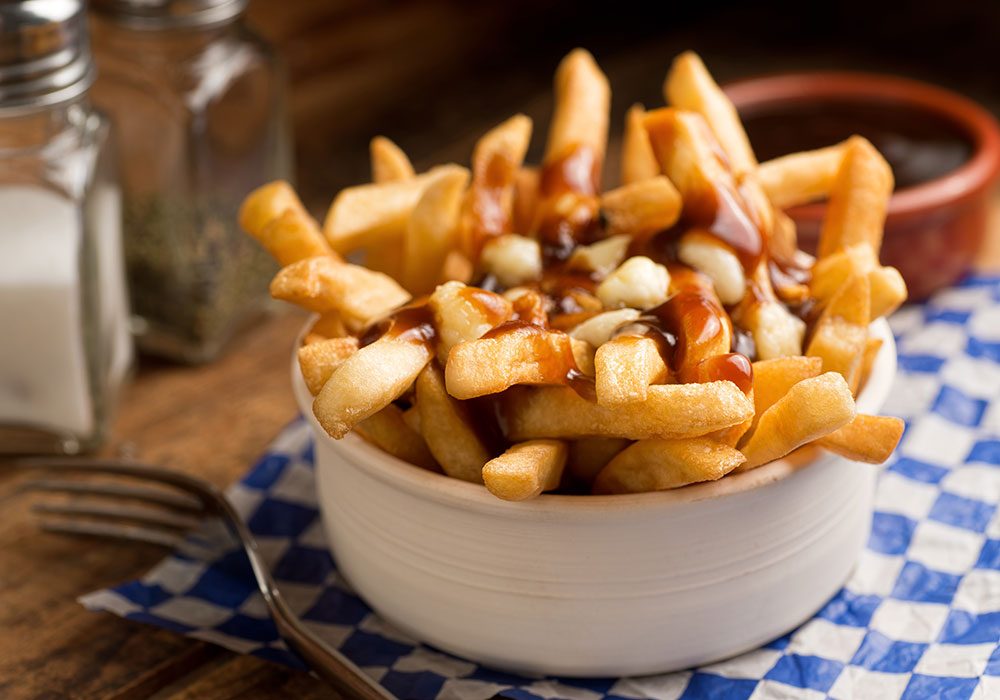 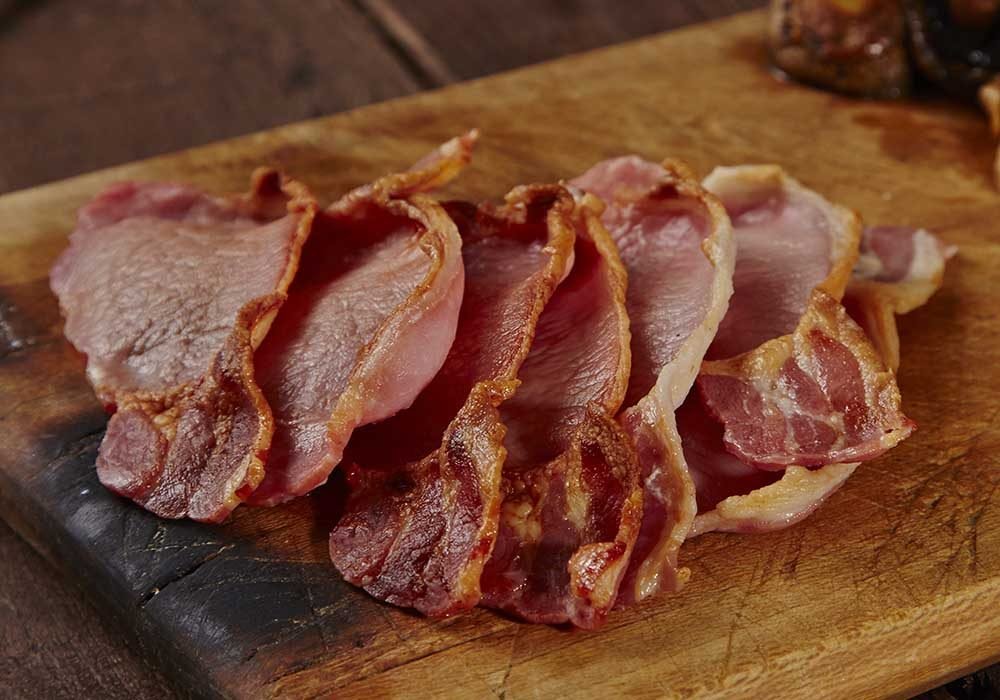 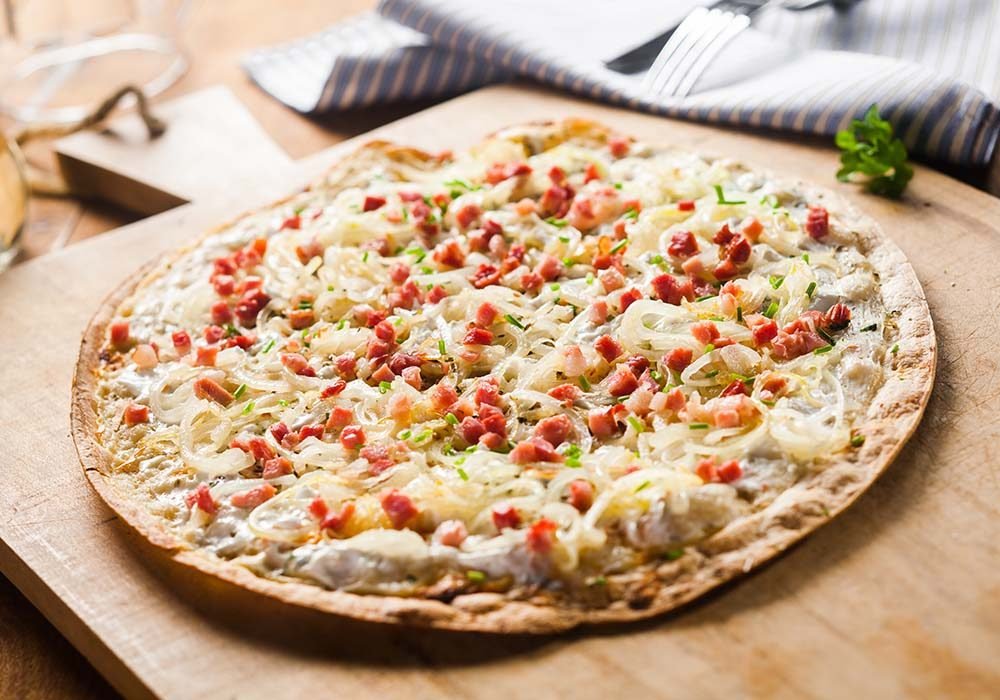 Poutine
Canadian Bacon
Canadian Pizza
5
These are famous celebrations in CANADA
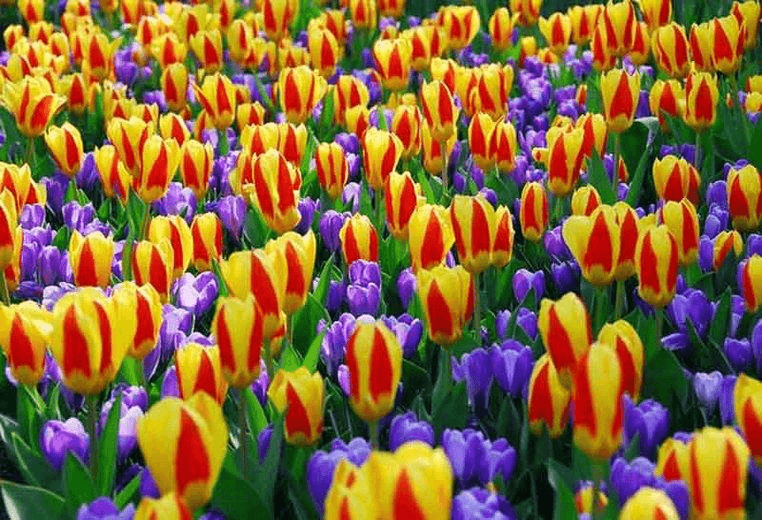 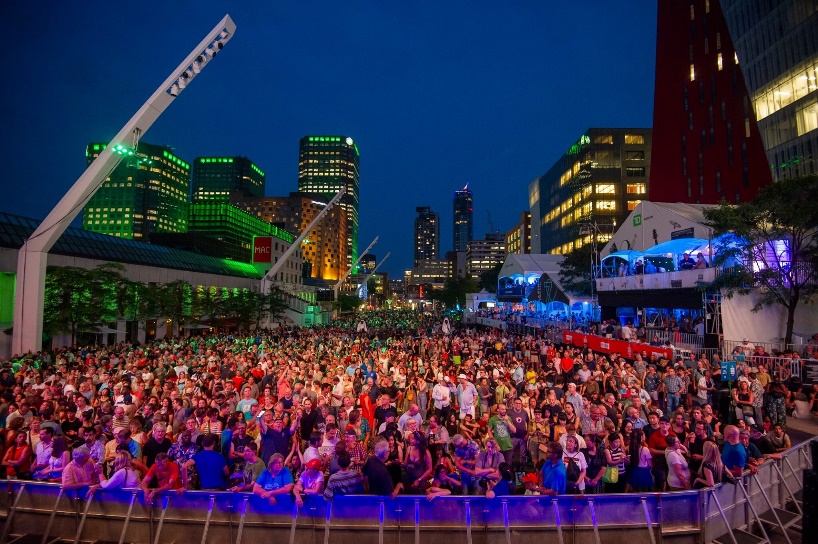 8-18 May
Quebec Winter Carnival
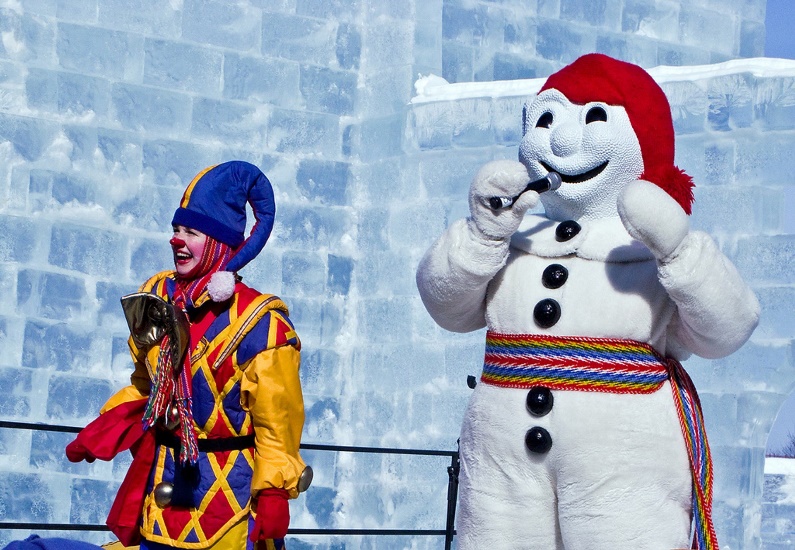 Canadian Tulip Festival
Montreal International Jazz Festival
7-16 February
June 25 – July 4
6
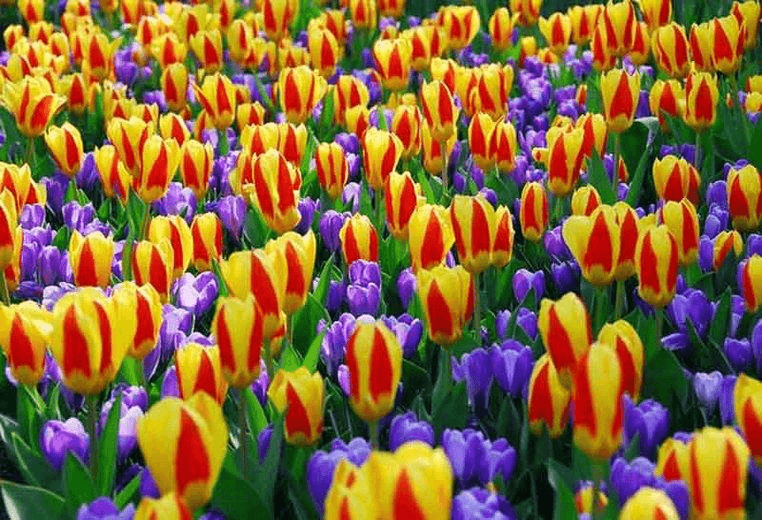 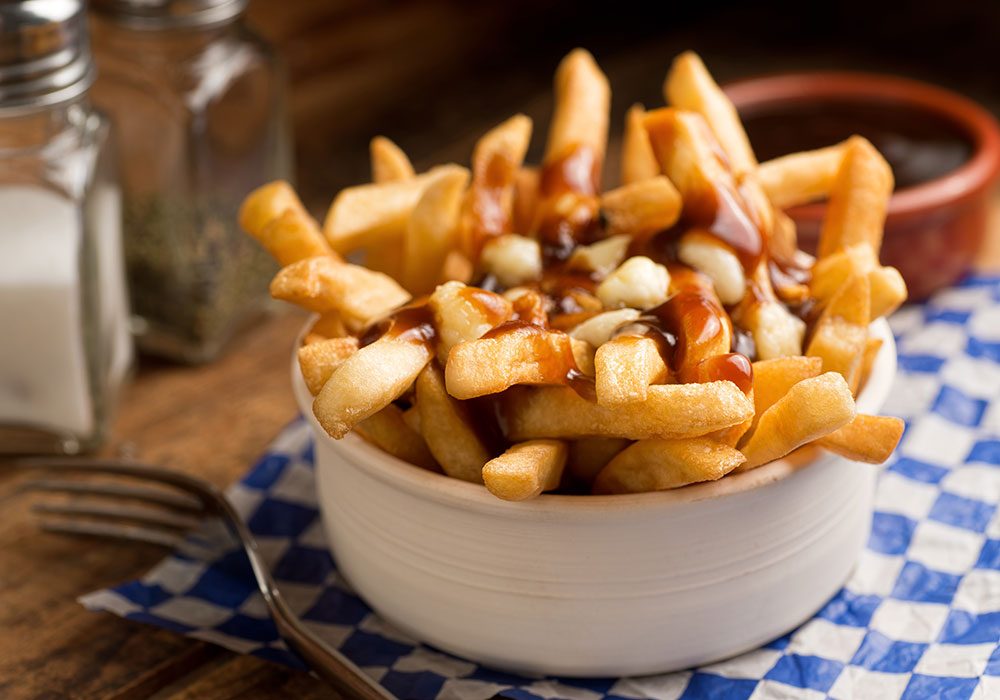 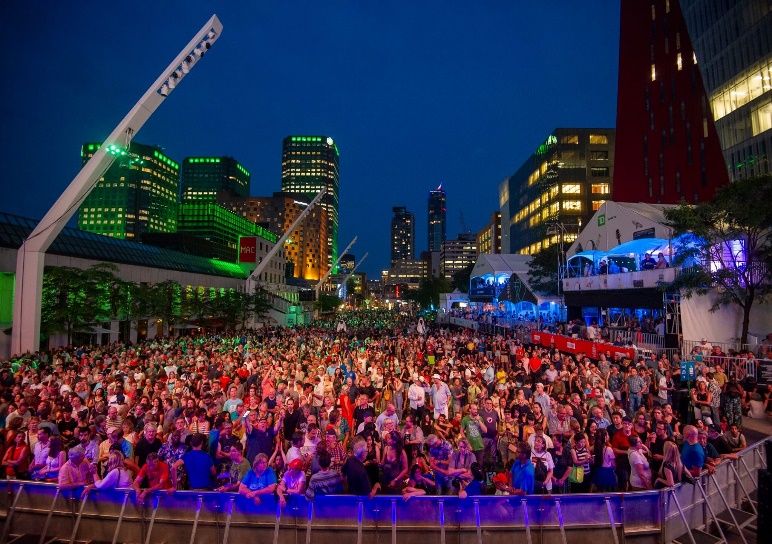 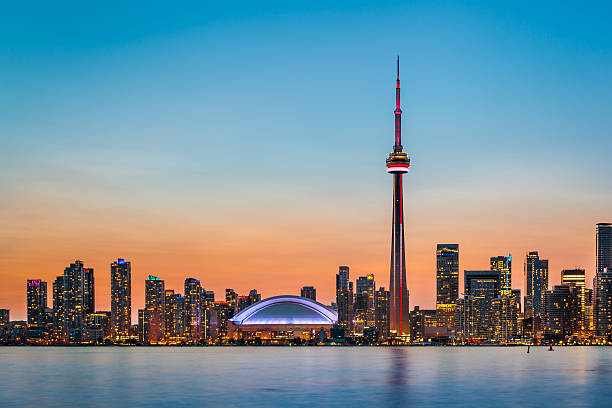 I hope you enjoyed our visit to CANADA
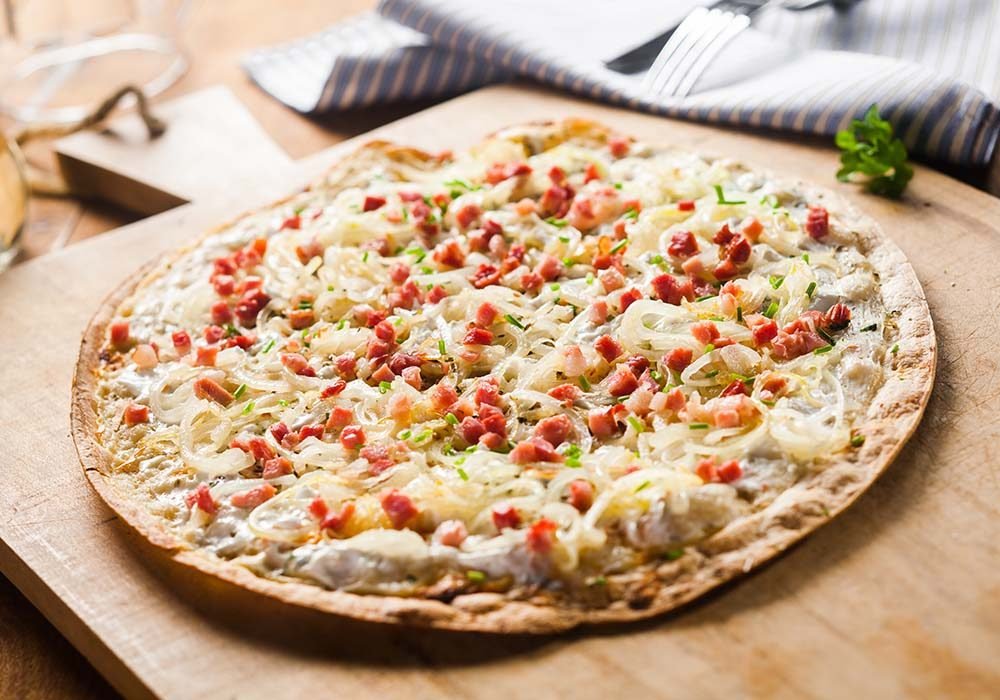 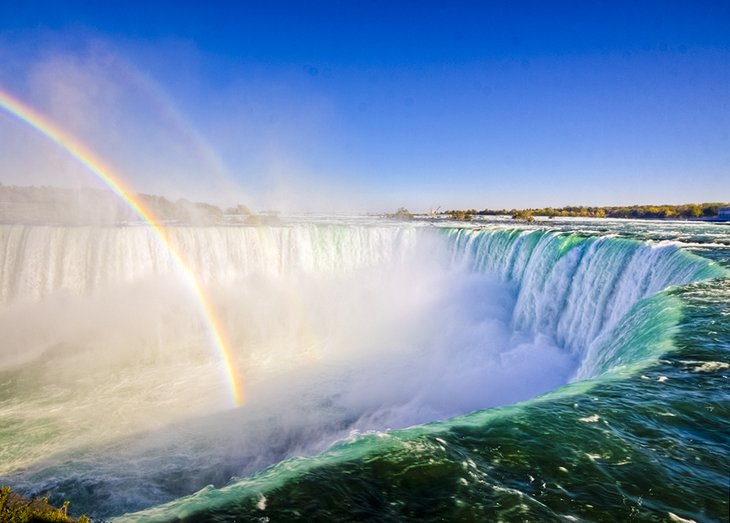 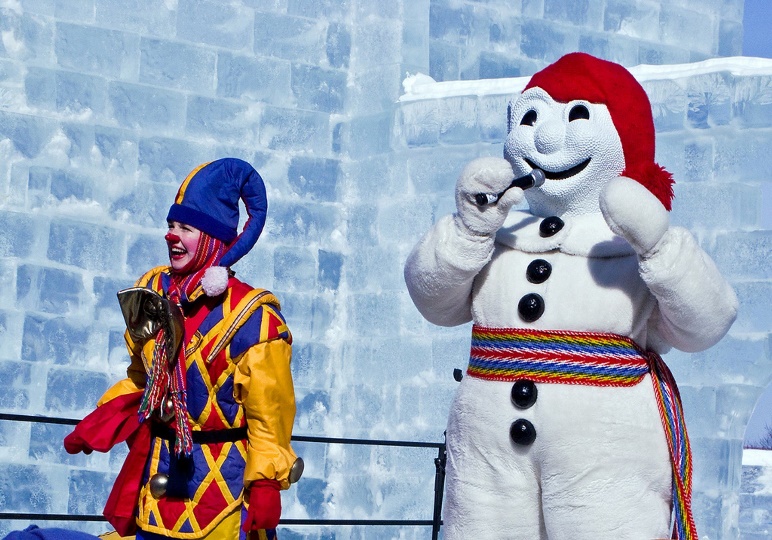 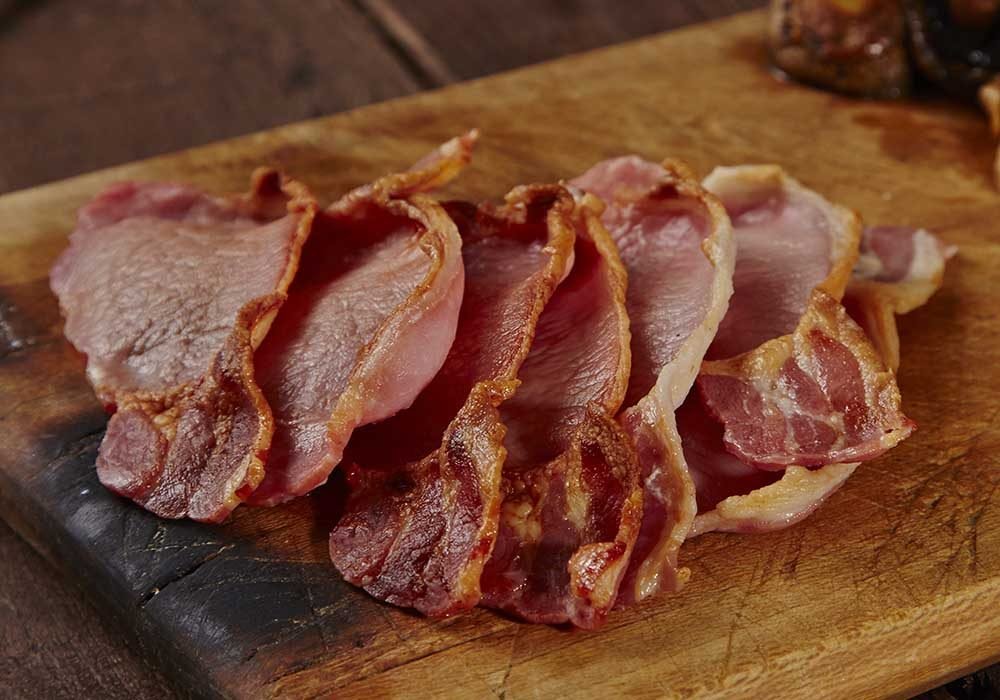 7